Программа коррекционной работы в соответствии со ФГОС для детей с умственной отсталостью
Цель коррекционной работы
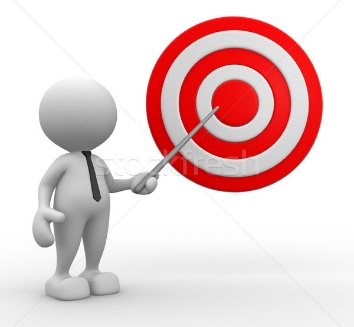 Программа
система комплексного психолого-медико-педагогического сопровождения
и
коррекция имеющихся у них недостатков в психическом и физическом развитии
обеспечение успешности освоения обучающимися АООП
Задачи коррекционной работы
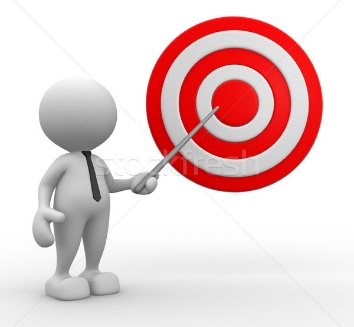 1. Выявление особых образовательных потребностей обучающихся
2. Индивидуально ориентированная психолого-медико-педа­го­ги­че­с­кой помощь
3. Организация индивидуальных и групповых занятий для детей
4. Система мероприятий по социальной адаптации обучающихся
5. Консультативная и методическая помощь родителям
Принципы коррекционной работы
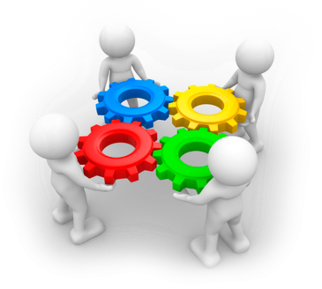 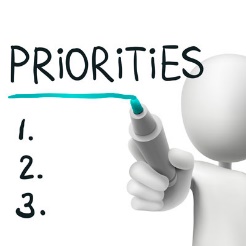 2. Системность
1. Приоритетность интересов каждого обучающегося
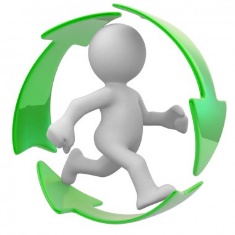 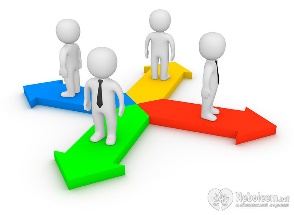 4. Вариативность
3. Непрерывность
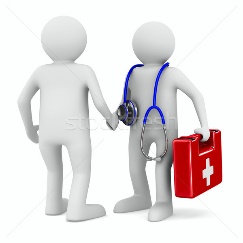 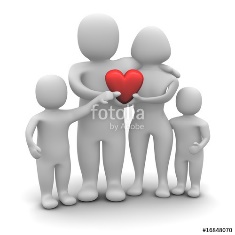 5. Единство психолого-педагогический и медицинских средств
6. Сотрудничество
с семьей
Реализаторы коррекционно-развивающей работы
1.   Учителя и воспитатели:
адаптация программ под потребности
создание специальных индивидуальных программ (СИПР)
2.   Воспитатели, социальные педагоги и педагоги доп. образования:
организация внеурочной деятельности
деятельность объединений доп.образования
3.   Специалисты:
учителя-логопеды
педагоги-психологи (развитие психических процессов, сенсорное, личностное развитие, самоопределение, социальное закаливание и др. занятия)
учитель-дефектолог
врачи
Направления коррекционно-развивающей работы
ДИАГНОСТИКА
     1) Психолого-педагогическое и медицинское обследование
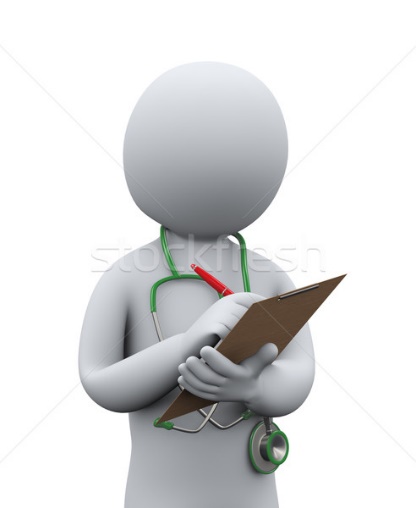 ПМПК
2) АНАЛИЗ результатов обследований
3) Система МОНИТОРИНГА:
например, ИКР – индивидуальные карты развития
Направления коррекционно-развивающей работы
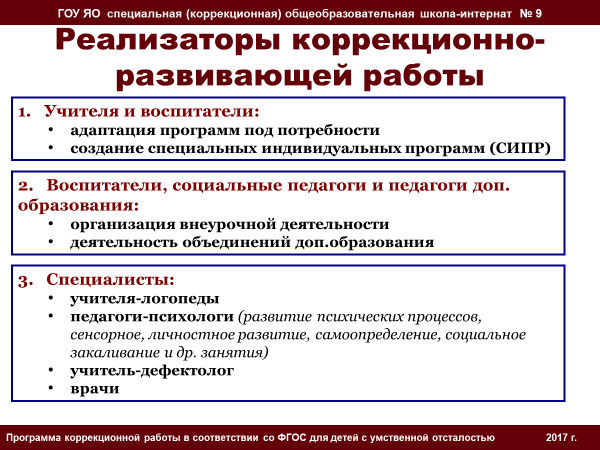 2. Разработка и реализация коррекционно-развивающих программ
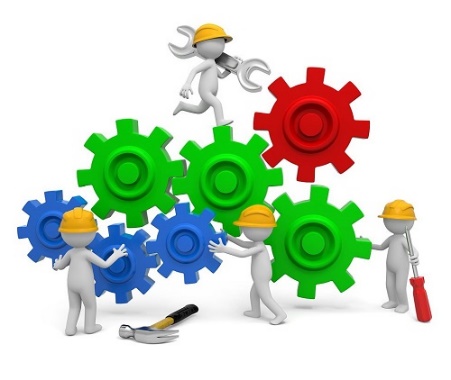 3. Консультативная работа:
4. Информационно-просветительская работа:
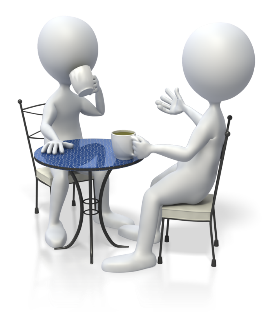 1) педагогов
      2) семьи
1) тематические выступления
      2) стенды
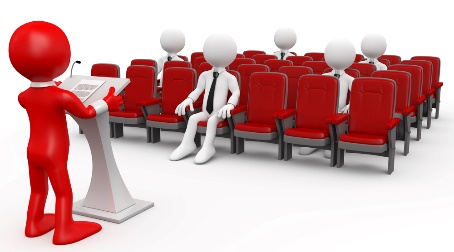 5. Социально-педагогическое сопровождение:
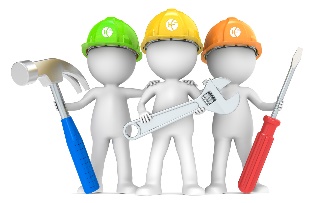 1) интеграция в общество
      2) работа с соц. партнерами
Механизмы реализации программы коррекционной работы
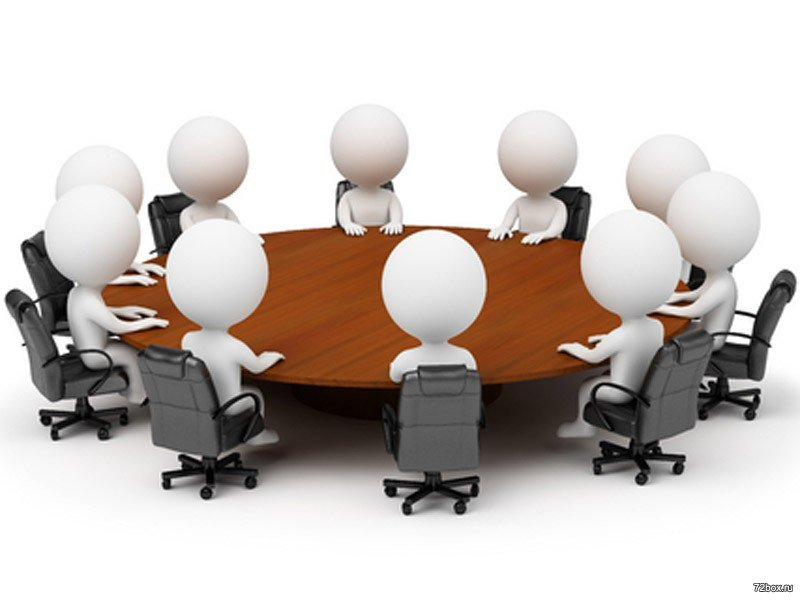 1. Взаимодействие специалистов общеобразовательной организации друг с другом:
совместный многоаспектный анализ обучающихся (ПМПк)
программа взаимодействия всех педагогов в рамках реализации коррекционно-развивающей работы
Механизмы реализации программы коррекционной работы
2. Взаимодействие специалистов ОО с организациями и органами государственной власти
Направления социального партнерства:
организации дополнительного образования
СМИ
общественные объединения, фонды и т.п.
Наши примеры:
ЯГПУ им. К.Д.Ушинского (дефектологический факультет)
ГОУ ЯО «Центр помощи детям»
Отряд волонтеров ЯГТУ
ГОУ ЯО «ЦДЮТТ»
ГУК «ЯОЦ творческой реабилитации инвалидов»
ГУК «ЯОЦ творческой реабилитации инвалидов»
и др.
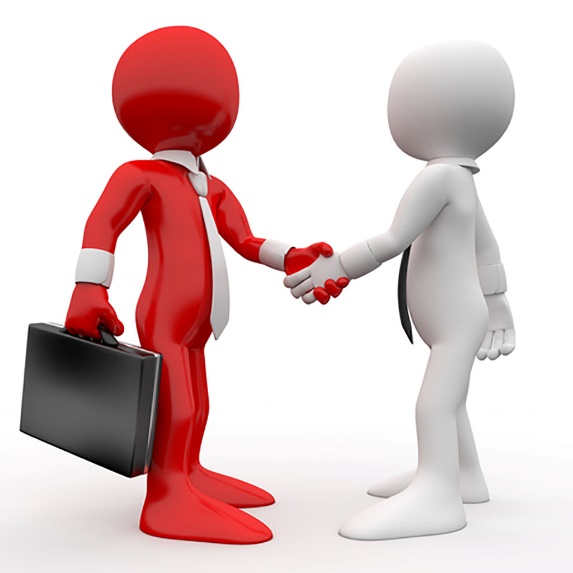 СПАСИБО ЗАВНИМАНИЕ!